Podcast
Von Fabio Siverino & Tim Schubiger
Podcast
Produzieren und Anbieten von Mediendateien (Audio und Video)
Meistens Abonnierbar über einen Feed (RSS)
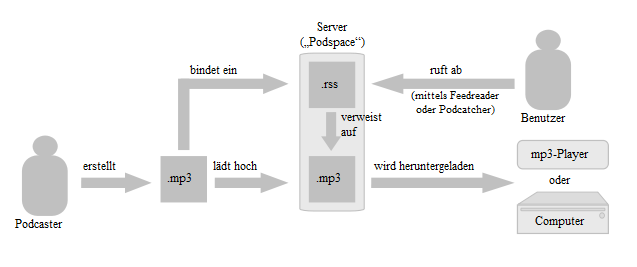 Benötigte Elemente
Ein Programm mit dem man Podcast erstellen kann
Camtasia
Windows Movie Maker
Podcast Maker
GarageBand
Powerpointpresentation
Mikrofone oder Headset (Falls Ton gewünscht ist)
Erstellen eines Podcast
Camtasia




  Aufnehmen   Bearbeiten/Verbessern  Veröffentlichen
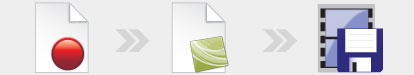 Download
http://www.techsmith.de/camtasia.asp
30 Tage Testversion
Installieren
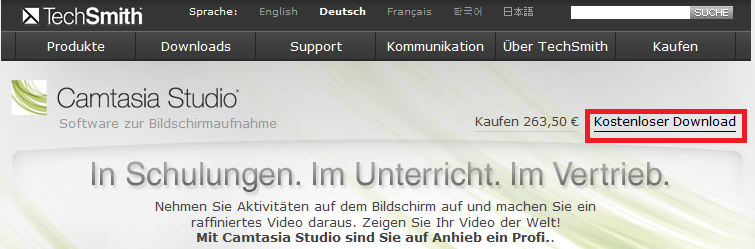 Programm Start
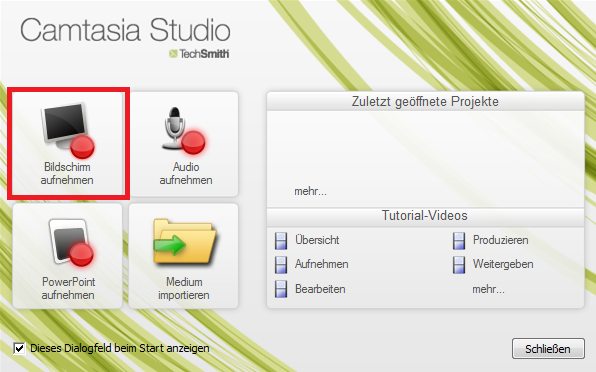 Bildschirm aufnehmen
Bildschirmgrösse        Kamera Audio Einstellungen
Speichern
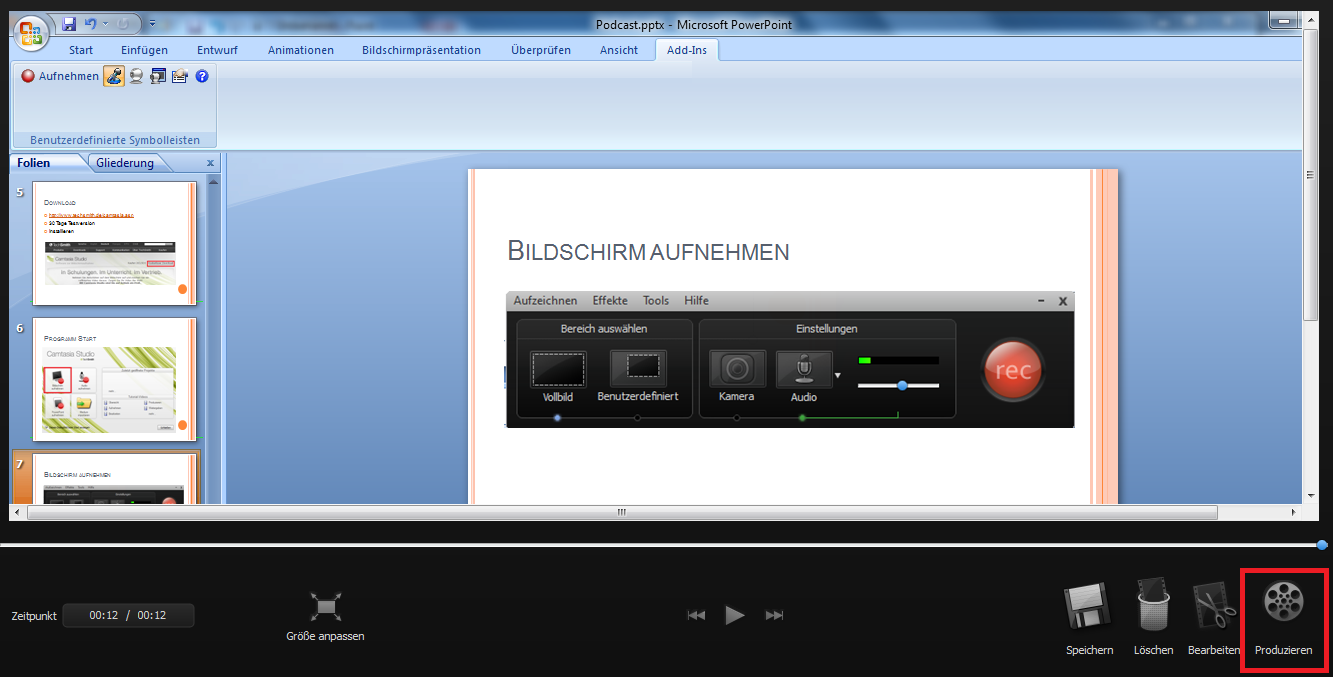 Datei wird erstellt
Aufnahme Powerpoint
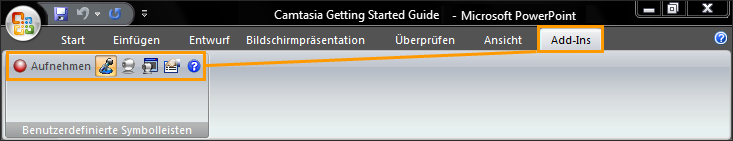 Add-In direkt im Powerpoint
Direkte Aufnahme der Präsentation mit Ton
Automatische Präsentationen
Aufnahme Powerpoint
Aufnehmen drücken
Anzeige der Tonlautstärke
Normale Bedienung
Beispiel Podcast